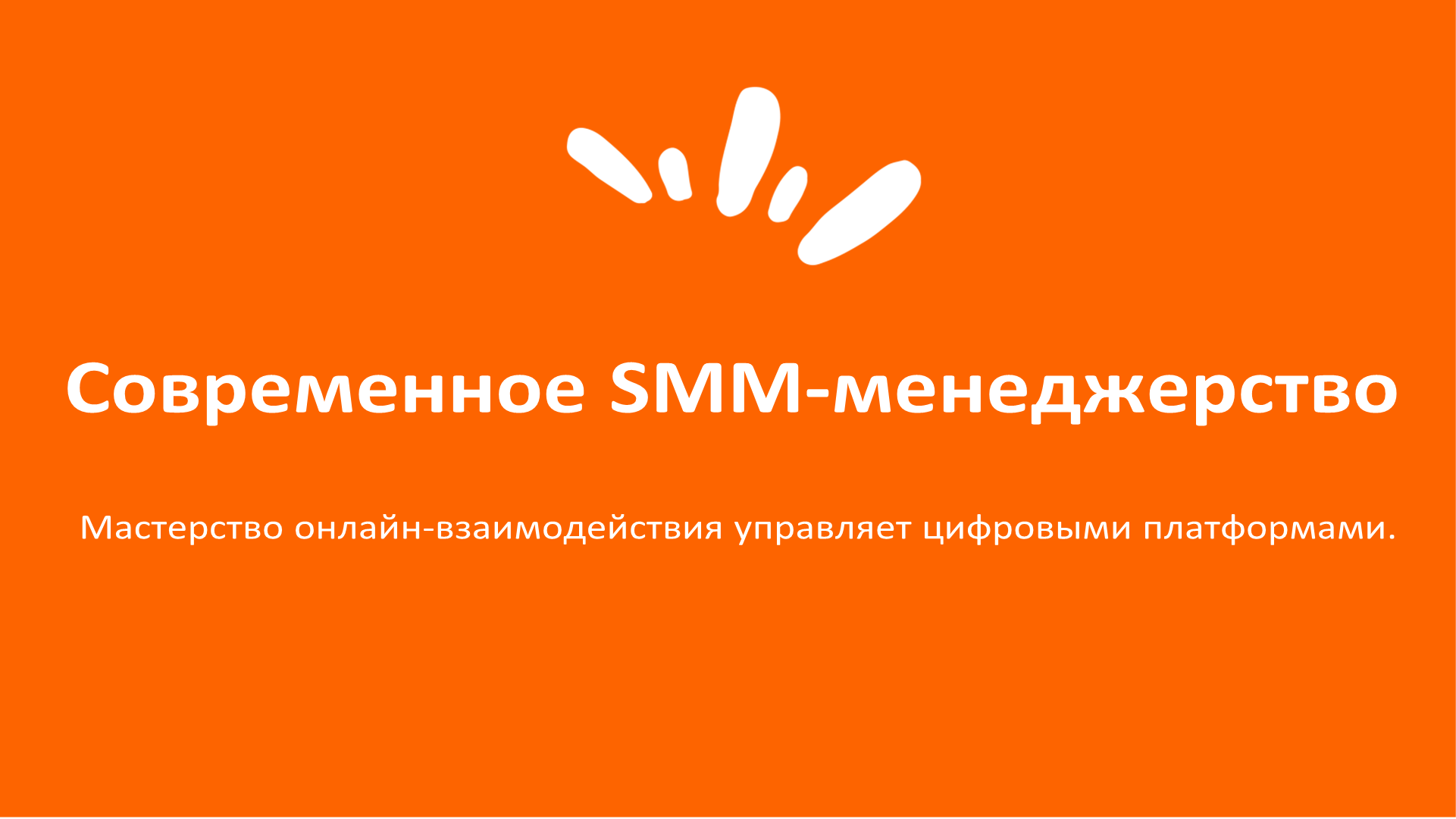 .
Открытый урок в группах К-22-01, К-22-02
провёл преподаватель Ващенко Игорь Юрьевич
Современный SMM- менеджер
Искусство управления соцсетями
Современное SMM требует уникального набора навыков для активного взаимодействия с аудиторией. Компании стремятся улучшать онлайн-аудиторией. Компании стремятся улучшать онлайн-креативный контент и анализ данных для достижения максимального вовлечения.
SMM-менеджер (Social Media Marketing manager) — это специалист, который занимается позиционированием и продвижением компаний или людей в блогах и соцсетях.
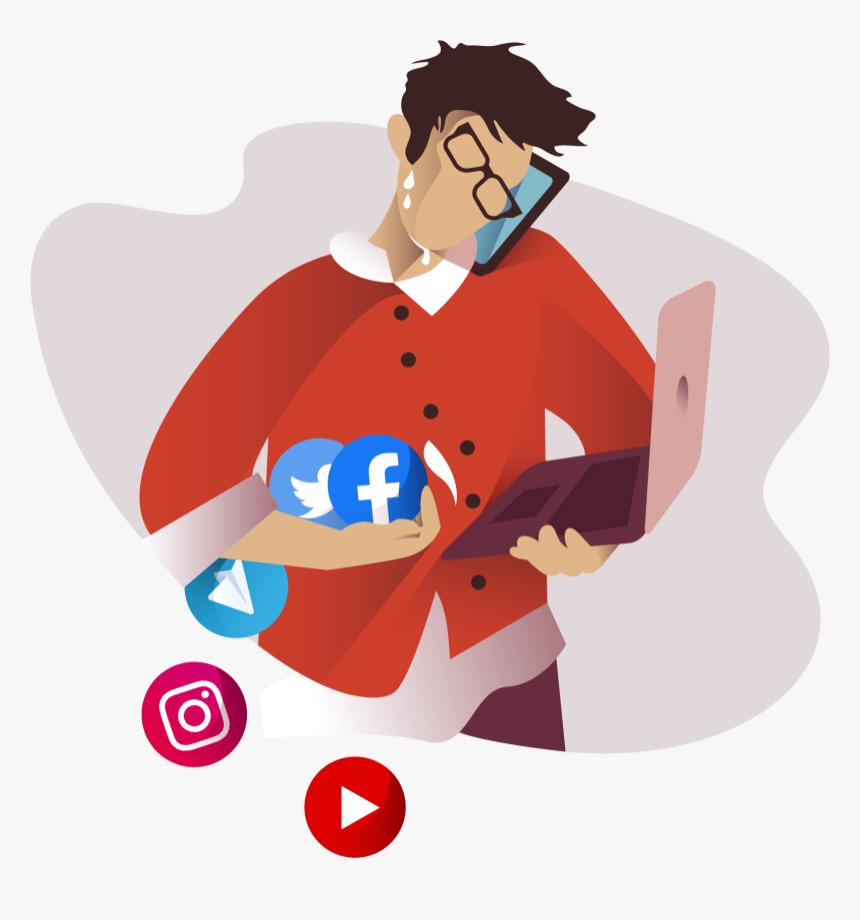 Ключевые навыки SMM-менеджера
СММ-менеджеры должны изучать аналитику, разрабатывать стратегии, создавать контент и взаимодействовать с аудиторией. Эти навыки помогут управлять
 присутствием брендыки помогут у
платформах. Эффективная стратегия требует знания разных методов продвижения.
Креативность и понимание алгоритмов платформ крайне важны. SMM-менеджеры изучают тренды и адаптируют методы, чтобы каждая публикация привлекала внимание аудитории. Это требует постоянного обучения и адаптации к изменениям.
В обязанности SMM-менеджера входят:
Разработка стратегии продвижения.
Разработка контент-плана.
Создание контента для соцсетей.
Взаимодействие с аудиторией в соцсетях.
Аналитика.
Стратегии для эффективного SMM
Контент-стратегия должна включать разнообразные форматы: видео, тексты, инфографику. Важное значение имеет адаптация к особенностям аудитории и платформы, чтобы достигать желаемых результатов и вовлеченности
Анализ и мониторинг конкурентов помогают выявлять новые тренды и улучшать собственные стратегии. Важно учитывать успешные подходы конкурентов и адаптировать их под особенности своего бренда.
Есть три варианта работы:
SMM-менеджеры в штате компании часто полностью берут на себя продвижение бизнеса в соцсетях. Они составляют контент-план, готовят контент, парсят целевую аудиторию, настраивают рекламу, общаются с подписчиками.
SMM-менеджеры в агентствах могут работать с одним проектом или с несколькими. На одном проекте специалист может заниматься всем, а на нескольких — чем-то одним. Например, только настраивать таргетированную рекламу.
SMM-менеджеры на фрилансе сами выбирают, с чем им работать. Они могут предлагать клиентам комплексное продвижение, а могут выполнять отдельные услуги. Например, разрабатывать стратегии продвижения или заниматься инфлюенс-маркетингом.
СMM и взаимодействие с клиентами
Онлайн-общение: обеспечивает прямой контакт с клиентами, поддерживает обратную свявь. Это важный элемент лулучшения пользовательского опыта удержания клиентов.
Клиентское обслуживание: решает проблемы, ответы на вопросы.Гарантирует удовлетворенность клиентов и положительное восприятие бренда, повышая вероятность повторных покупок.
Стимулирование активности: конкурсы, опросы создают интерактивное взаимодействие. Способствуют вовлечению и повышают лояльность пользователей, формируя положительный имидж компании.
Вовлечение аудитории: повышение показателей вовлеченности. СММ-менеджеры стремятся к созданию контента, который способен привлечь внимание, способствует обсуждению и делится в социальных сетях.
Какие личные качества нужны? По мнению экспертов, для SMM-специалиста важны:
Организованность 
Намеренность
Лидерские качества
Креативность
Трудолюбие
Коммуникабельность
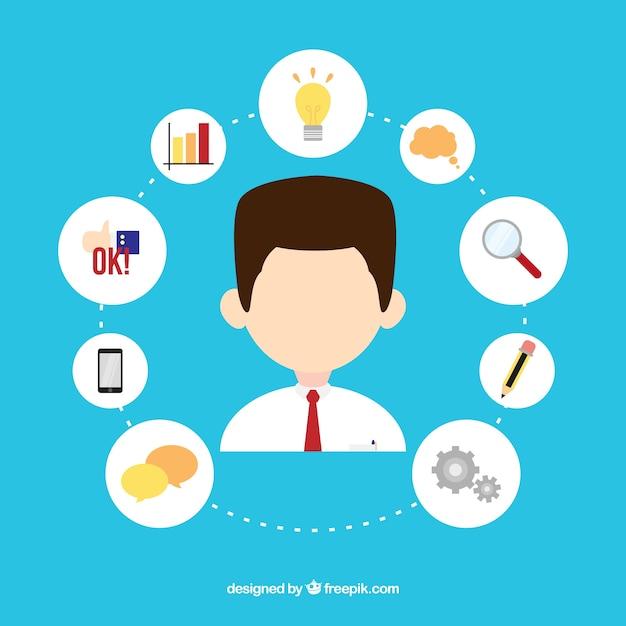 145 минут
Средний пользователь тратит 145 минут в день на социальные сети, что увеличивает значимость SMM.
Современный SMM-менеджер играет ключевую роль в продвижении брендов в социальных сетях
Создание контента: Разработка оригинального и вовлекающего контента, который соответствует интересам целевой аудитории.
Управление сообществом: Общение с подписчиками, ответы на комментарии и обработка обратной связи для формирования позитивного имиджа бренда.
Анализ данных: Мониторинг и анализ эффективности публикаций и рекламных кампаний. Использование метрик для оптимизации стратегии.
Адаптация под платформы: Знание особенностей каждой социальной сети (ВКонтакте, Одноклассники, Телеграм и т.д.) для максимального охвата аудитории.
Реклама: Создание и управление рекламными кампаниями для привлечения новых клиентов и повышения узнаваемости бренда.
Тренды и инновации: Отслеживание новых трендов в SMM и адаптация к ним, чтобы оставаться конкурентоспособным. 
Эти навыки помогают SMM-менеджерам эффективно продвигать бренды и достигать бизнес-целей.
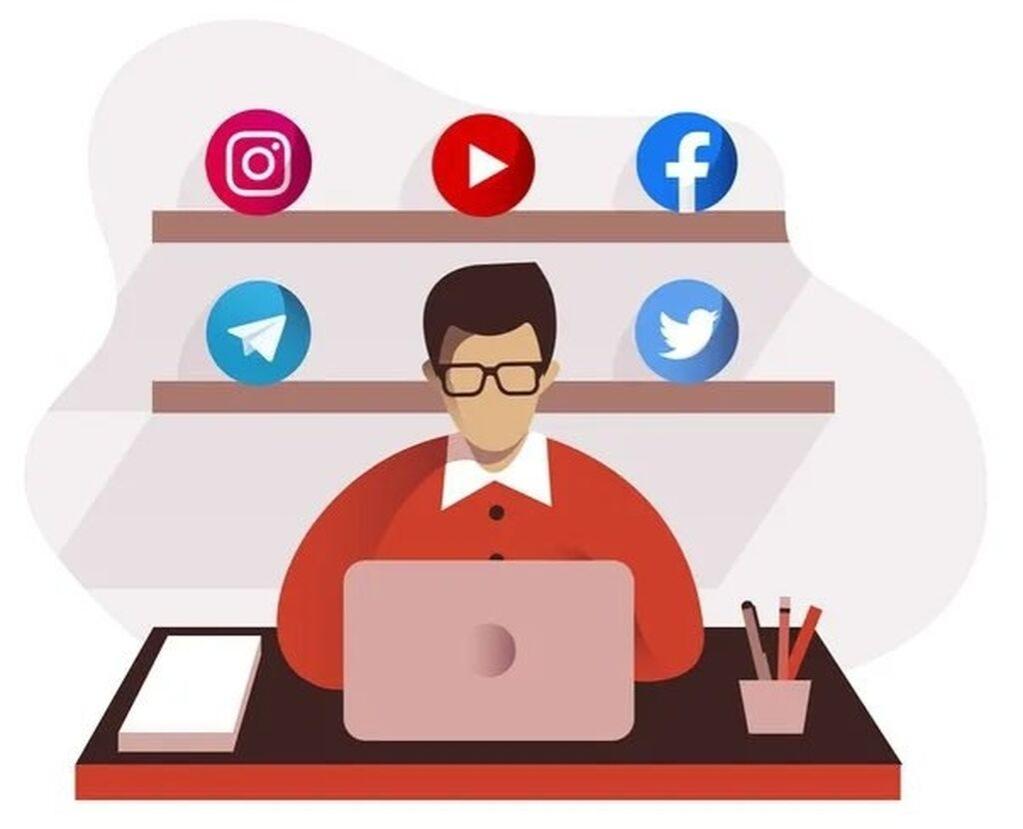 Обучение и развитие навыков SMM
Курсы и тренинги
Множество онлайн-курсов и тренингов помогают 
развивать навыки SMM. Они предоставляют 
практические знания, что важно для Множество онлайн-курсов и тренингов помогают   постоянного 
профессионального роста в цифровой среде.

Практика и опыт
Опыт считается ключевым элементом обучения SMM-менеджеров. Практика позволяет применять теоретические знания, корректировать стратегии и достигать лучших результатов в управлении соцсетями
Преимущества
Недостатки
Среди преимуществ работы SMM-специалистом можно назвать возможность самореализоваться и развиваться разносторонне, гибкий график и работу без привязки к офису.
Среди недостатков — высокие нагрузки, привязку к стабильному интернету и технике.
Эволюция SMM-менеджмента
Начало 2000-х Социальные сети     Появление соцсетей изменило          видение маркетинга. Компании      начали активно использовать их в     промоции своих брендов.











 

2010-е развитие инструментов
Инструменты управления соцсетями стали  незаменимыми. Они автоматизировали процессы публикации и аналитики, облегчая 

Современность (2024) - Аналитика и AI  
Аналитические методы и искусственный      интеллект доминируют, улучшая точность таргетинга и повышая         значимость данных.
Заключение
Современный SMM-менеджер играет ключевую роль в продвижении бренда в цифровом пространстве. Его навыки в создании контента, управлении сообществом и анализе данных позволяют эффективно взаимодействовать с аудиторией и достигать многогранных бизнес-целей. Важно оставаться в курсе последних трендов и инноваций, чтобы адаптировать стратегии и сохранять конкурентоспособность. Успех бренда в социальных сетях зависит от профессионализма SMM-менеджера, который способен находить индивидуальный подход к каждой платформе и создавать ценный контент, способствующий росту и укреплению репутации компании.
Будущее SMM и онлайн-взаимодействий
СMM продолжит эволюционировать, опираясь на новые технологии и данные. 
Для успеха важны креативность, адаптация и понимание современных трендов, что позволит эффективно взаимодействовать с аудиторией.